HHS Risk Adjustment Data Validation (HHS-RADV) Webinar Series V
2019 Benefit Year HHS-RADV Protocol Updates from Stand Alone Rule, Error Estimation


April 7, 2021
Session Agenda
Session Guidelines
Intended Audience and Session Purpose
HHS-RADV Timeline and Announcement
2019 Benefit Year HHS-RADV Protocols Updates
Question & Answer (Q&A)
Next Steps & Resources
3
Session Guidelines
This is a 60-minute webinar session 
Stakeholders may listen to today’s event via their computer speakers or telephone
To listen through your computer speakers, please ensure your computer volume is not muted
To listen through your telephone, dial 1-866-442-5690 and enter your unique six-digit Personal Identification Number (PIN)
If you cannot hear today’s audio or are having other technical issues, please contact the Registrar at registrar@regtap.info or (800) 257-9520
4
Session Guidelines (continued)
To submit a question during today’s webinar
Type into the Q&A panel on the lower, right-hand side of your screen
Hit the Send button to submit your question to CMS
Please email additional content questions to CCIIOACARADataValidation@cms.hhs.gov 
For questions regarding logistics and registration, please contact the Registrar at registrar@regtap.info or (800) 257-9520
5
Webinar and Audio Access Tips
Hardwire your computer as opposed to using Wi-Fi
Close unnecessary applications and browser sessions on your device for better connectivity
Reduce simultaneous streaming activities by others in your current workplace/home to increase your bandwidth
Disconnect from any Virtual Private Network (VPN) if able and applicable for the best experience
Switch to phone if you lose web connectivity or sound when listening through your computer
The telephone number is 866-442-5690 and your individual PIN is included in your meeting reminder email
6
Intended Audience
Issuers subject to the HHS-RADV Audit requirements under 45 CFR § 153.630
State Regulators/State Agencies
Initial Validation Audit (IVA) Entities
Third Party Administrators (TPAs), Pharmacy Benefit Managers (PBMs), and Support Vendors
7
Session Purpose
For the Centers for Medicare & Medicaid Services (CMS) to provide an overview of all updates made to the 2019 Benefit Year HHS-RADV Protocols including updates to the error estimation procedures based on the HHS-RADV Amendments Final Rule, published on December 1, 2020 (85 FR 76979)
8
HHS-RADV Timeline
9
2019 Benefit Year
10
2019 Benefit Year (continued)
11
2020 Benefit Year
12
2020 Benefit Year (continued)
13
[Speaker Notes: SLIDE 13]
2020 Benefit Year (continued)
14
[Speaker Notes: SLIDE 14]
2020 Benefit Year (continued)
15
[Speaker Notes: SLIDE 15]
HHS-RADV Announcement
16
HHS-RADV Announcement
The 2019 Benefit Year HHS-RADV Protocols (add link here) were published to the Registration for Technical Assistance Portal (REGTAP) on {March XX, 2021}
17
2019 Benefit Year HHS-RADV Protocols Updates
18
2019 Benefit Year HHS-RADV Protocols Updates
19
2019 Benefit Year HHS-RADV Protocols Updates (continued)
20
2019 Benefit Year HHS-RADV Protocols Updates (continued)
21
2019 Benefit Year HHS-RADV Protocols Updates (continued)
22
2019 Benefit Year HHS-RADV Protocols Updates (continued)
23
2019 Benefit Year HHS-RADV Protocols Updates (continued)
24
2019 Benefit Year HHS-RADV Protocols Updates (continued)
25
2019 Benefit Year HHS-RADV Protocols Updates (continued)
26
2019 Benefit Year HHS-RADV Protocols Updates (continued)
27
2019 Benefit Year HHS-RADV Protocols Updates (continued)
28
2019 Benefit Year HHS-RADV Protocols Updates (continued)
29
2019 Benefit Year HHS-RADV Protocols Updates (continued)
30
2019 Benefit Year HHS-RADV Protocols Updates (continued)
31
2019 Benefit Year HHS-RADV Protocols Updates (continued)
32
2019 Benefit Year HHS-RADV Protocols Updates (continued)
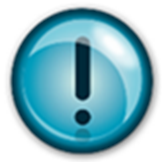 Please Note: Absence of a signature or attestation will render the medical record invalid for diagnosis abstraction for HHS-RADV, including but not limited to if reviewed by the SVA in the selected sample
33
2019 Benefit Year HHS-RADV Protocols Updates (continued)
34
2019 Benefit Year HHS-RADV Protocols Updates (continued)
35
2019 Benefit Year HHS-RADV Protocols Updates (continued)
36
2019 Benefit Year HHS-RADV Protocols Updates (continued)
37
2019 Benefit Year HHS-RADV Protocols Updates (continued)
38
2019 Benefit Year HHS-RADV Protocols Updates (continued)
39
2019 Benefit Year HHS-RADV Protocols Updates (continued)
40
2019 Benefit Year HHS-RADV Protocols Updates (continued)
41
2019 Benefit Year HHS-RADV Protocols Updates (continued)
42
2019 Benefit Year HHS-RADV Protocols Updates (continued)
43
2019 Benefit Year HHS-RADV Protocols Updates (continued)
44
2019 Benefit Year HHS-RADV Protocols Updates (continued)
45
Q&A
46
Questions
To ask a question
Type into the Q&A panel on the lower, right-hand side of your screen
Hit the Send button to submit your question to CMS
Please email additional questions to the CMS RADV team at CCIIOACARADataValidation@cms.hhs.gov
47
Resources
48
Locating HHS-RADV Documents in REGTAP
Stakeholders can access additional documents in the REGTAP library at https://www.REGTAP.info 
Under Program Area, select HHS Risk Adjustment Data Validation (HHS-RADV)
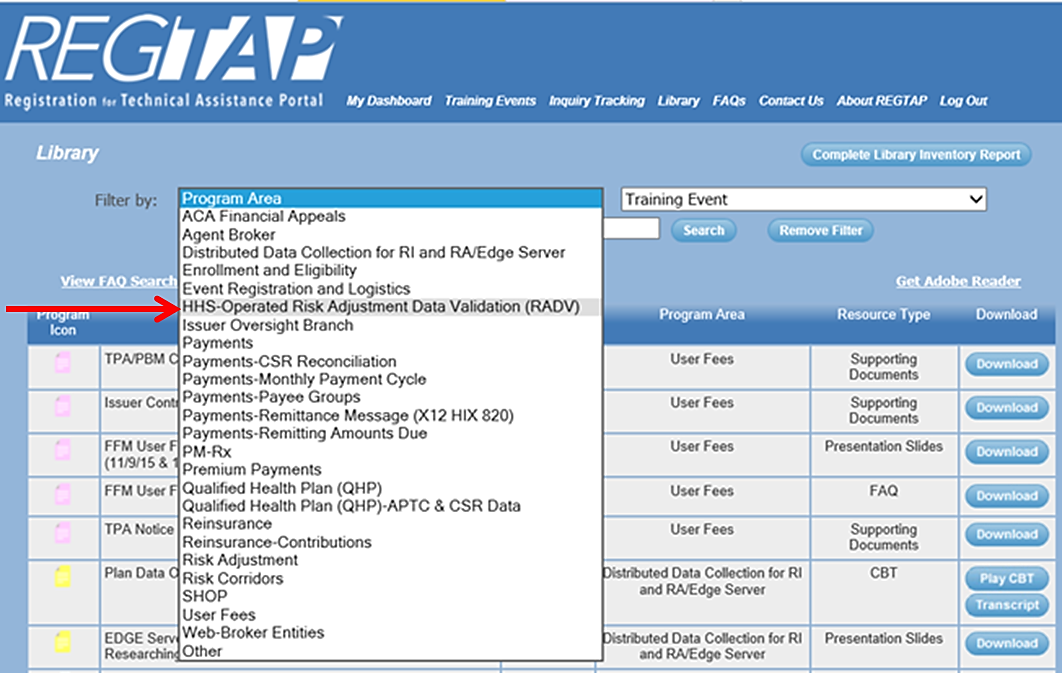 49
Upcoming Webinar
50
Coming Soon
REGTAP Webinars are moving to the Zoom for Government platform ​
On 4/14/21, HHS-RADV webinars will transition to ZoomGov​
ZoomGov Webinar Details:​
Registration in REGTAP​
Attendees will receive access emails with a unique attendee link (No PINs)​
Join through Computer, Mobile App or Telephone​
Increased ease of use and stability​
REGTAP ZoomGov Job Aid coming soon​
51
Common Acronyms
52
Resource Links
53
Resource Links (continued)
54
Resource Links (continued)
55
Contact Information
56
Closing Remarks
57